Talk about weather using the following pictures
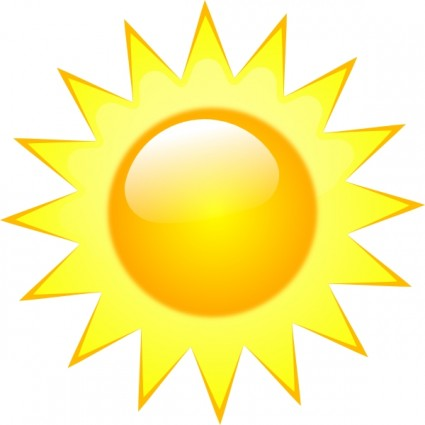 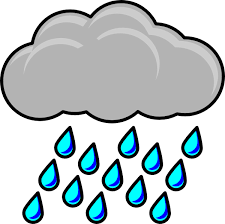 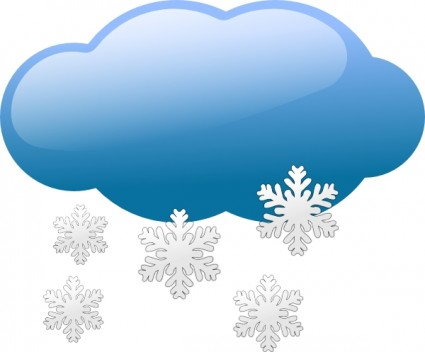 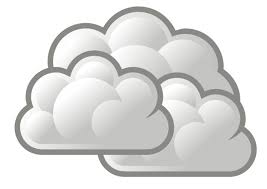 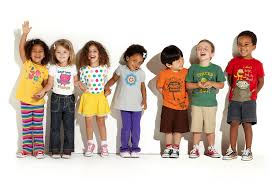 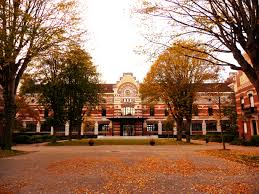 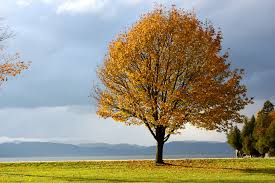 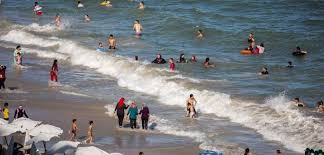 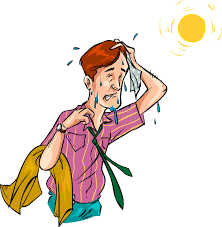 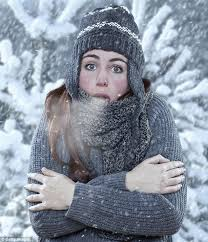 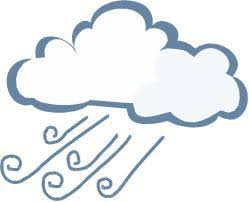 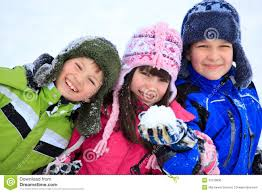 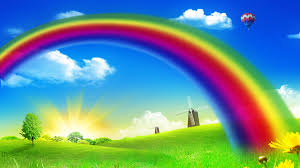 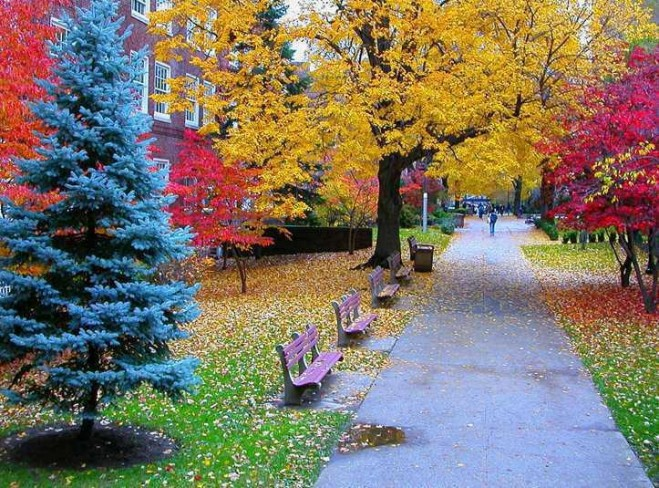 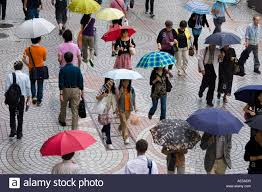 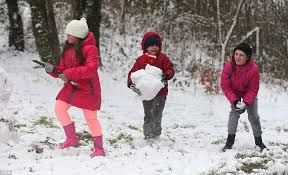 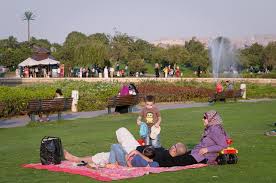